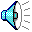 Lord of the Flies
Peter and Andi
Question
Compare the ways in which Piggy and Simon attempt to prevent the boys from descending into savagery?

You should consider in your answer
Piggy’s intelligence and how the boy’s reject his suggestions
The debates over the rescue fires and shelters
The conflict between Jack and Piggy
Simons attempts to discover the truth about the beast
The deaths of Piggy and Simon
Piggy
Early encounters with Piggy set in our minds the type of character he is for the rest of the book  
“I was the only boy in our school what had asthma” 
Endlessly talking of his auntie
His failed attempts at getting his point across
His strong opinions, and vast general knowledge
How Piggy reacts to the different situations he is placed in
Doesn’t join in when they all go to start a fire, he calls them “Kids”
Doesn’t retaliate violently to his glasses being stolen
“Clings” to the conch till the bitter end
Always tries to bring adult reasoning to the situations he is placed in
Simon
From the very beginning we can get a strong feeling for the type of character that he is.
He is kind natured , he helps the littluns get fruit (p51)
He has a powerful understanding of the fears which the boys are experiencing and appreciates that the fear is related to “mankind’s essential illness”
How Simon reacts to the different situations he is placed in
He willingly volunteers to help Piggy and Ralph to build the shelters
He is physically brave. He goes by himself up the mountain
He accompanies Jack and Ralph in their Expedition into the jungle and alone he tries to find the real source of the boys fears because he know that if they can deal with these fears then they may be able to survive
Their Likenesses
Both the boys are in many ways very stereotypical, Piggy is a fat smart boy with glasses, and  Simon is intellectual yet “far away”.
Both have problems, Simon with his form of epilepsy and Piggy with his asthma. 
Both boys are much smarter than the others,
 Piggy is good at practical solutions to their difficulties e.g. making shelters, keeping the rescue fire going, getting organised. 
Simon is good at seeing the source of the boys fears and intuitively realises that if they can come to terms with their fears they can get on with each other, survive on the island and can perhaps get back.
Both boys are , to an extent, rejected by the others. Simon is called “Batty” while Piggy is called “fatty”. It does not seem strange that it is these two boys that are killed on the island.
Simon is sacrificed because he tries to give an explanation of the true nature of the beast. He tries to destroy the fear in the boys by making them realise that they are responsible for the evils on the island

Piggy is destroyed because he tries to act rationally and to replace the disorder and anarchy (represented by Jack and his tribe ) with order and rule. Piggy’s continual conflicts with Jack symbolises not only the rejection of Piggy personally but also of his ideas. He represents the voice of adult authority, order, reason; everything that Jack and his tribe wish to abolish. It is no surprise that he is associated with the hunting of pigs ”Kill the pig” “Kill Piggy!
Their Differences
Piggy is talkative and sociable 
Simon is quiet and withdrawn
Piggy is rather cowardly and dependant on Ralph for protection
Simon is brave and fearless
Piggy is very articulate 
Simon struggles to get his point across 
Piggy isn’t popular because of his appearance
Simon is more accepted by the boys
The Death of Simon and Piggy
Both of the boys suffer horrendous deaths in the novel
Simon is beaten to death by the boys in a frenzy of violence brought on by the storm and the fear of the beast and also they are caught up in a “mob mentality” where each boy hands over individual responsibility to the group for their actions. It is significant that even Ralph and Piggy join in revealing that rationality  is very tenuous and can easily slip into irrationality.
Key Quotations
Quotations relating to Simon
“Simon found (for the littluns) the fruit they could not reach”
What I mean is….Maybe it’s only us’ … Simon became in articulate in his efforts to express mankind's essential illness”
“However Simon thought of the Beast, there rose before his inward sight the picture of a human at once heroic and sick”
“There isn't anyone to help you. Only me. And I’m the Beast….
“The beast was harmless and horrible; and the news must reach the others as soon as possible”
Key Quotations
Quotations relating to Piggy
“they used to call me Piggy”
“For a moment the boys were a closed circuit of sympathy with Piggy on the outside…”
“ Piggy for all his ludicrous body, had brains….”
“Life …is scientific …I know there isn’t no beast…but I know there isn’t no fear either… Unless we get frightened of people”
“ Which is better- to be a pack of painted niggers like you are, or to be sensible like Ralph is…Which is better – to have laws and agree, or to hunt and kill?”
“You’re a beast and a swine and a bloody, bloody thief”
“the rock struck Piggy a glancing blow, from chin to knee; the conch exploded into a thousand white fragments and ceased to exist”
“Piggy's arms and legs twitched a bit like a pig after it has been killed”
This powerpoint was kindly donated to www.worldofteaching.com




http://www.worldofteaching.com is home to over a thousand powerpoints submitted by teachers. This is a completely free site and requires no registration. Please visit and I hope it will help in your teaching.